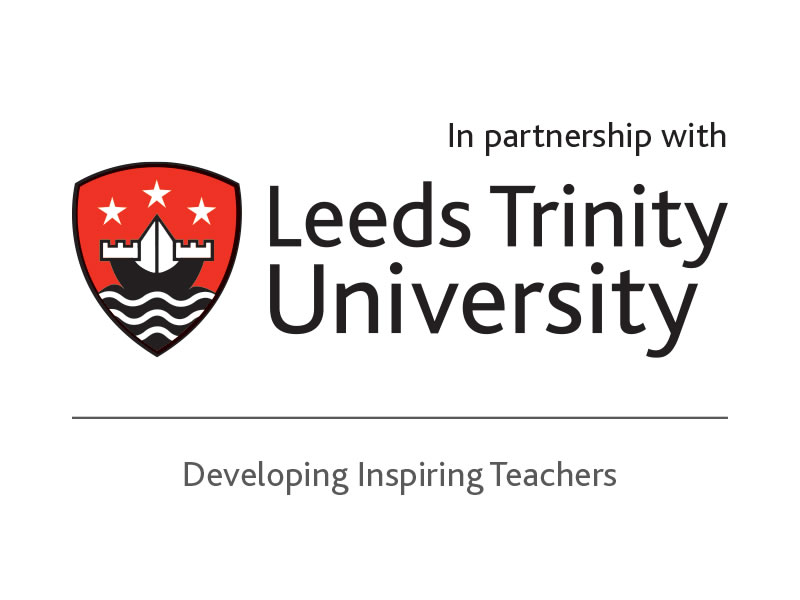 PGCert / Level 7 2023/24Module 1: Supporting Individual NeedsDay 2
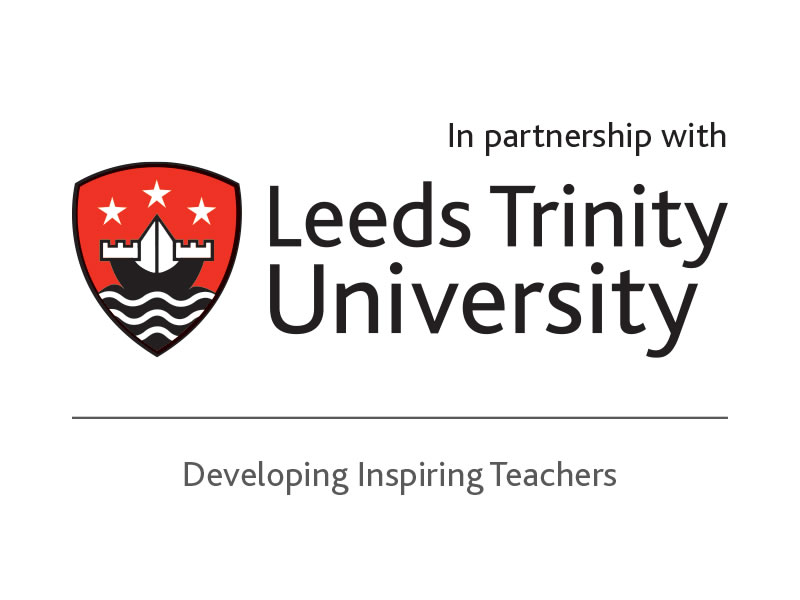 Introduction and Day 2 Learning Intentions
By the end of today, we will have:                                             
Discussed and explored guidance on giving effective feedback 
Utilised markschemes as an effective tool to give next steps guidance or   structured feedforward 
Made informal individual presentations to peer groups
Reflected on personal progress so far and ways to move forward
Addressed Assignment 1 next steps: writing reflective evaluations, using exemplars to guide the writing process
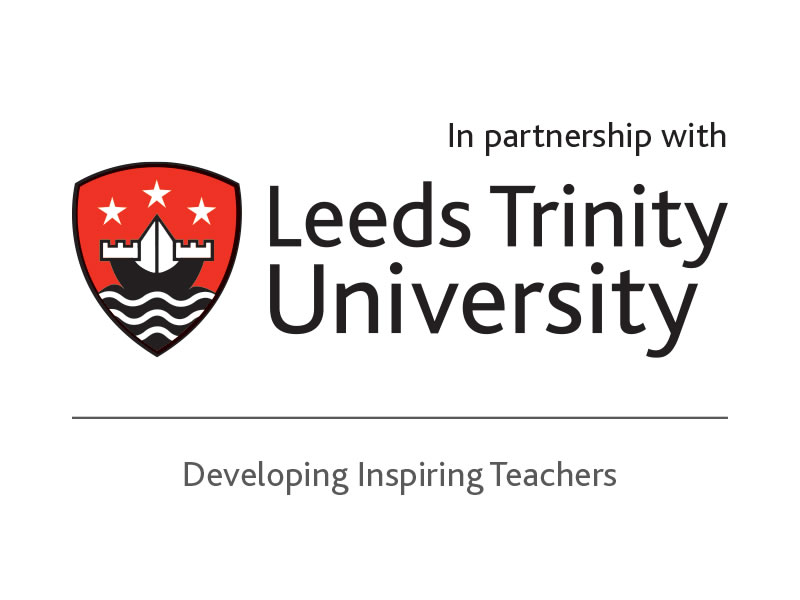 Submission of assignments…
All assignments should be submitted through Moodle – PGCE External SKITT Partners (Secondary) – using the upload section. The deadline date for submission is midday, Monday 9th January, 2023
Ensure your assignment is one document (convert to a pdf if you can)
The deadline is the deadline:– extensions can only be given for very specific circumstances*.
For assignments submitted later than the deadline where an extension has not been agreed, 5 marks are deducted per day, even if your assignment is only 1 minute late – so give yourself enough time to submit your assignment.
All assignments will be checked through Turnitin. 
*Refer to your module handbook for guidance on assignment extensions.
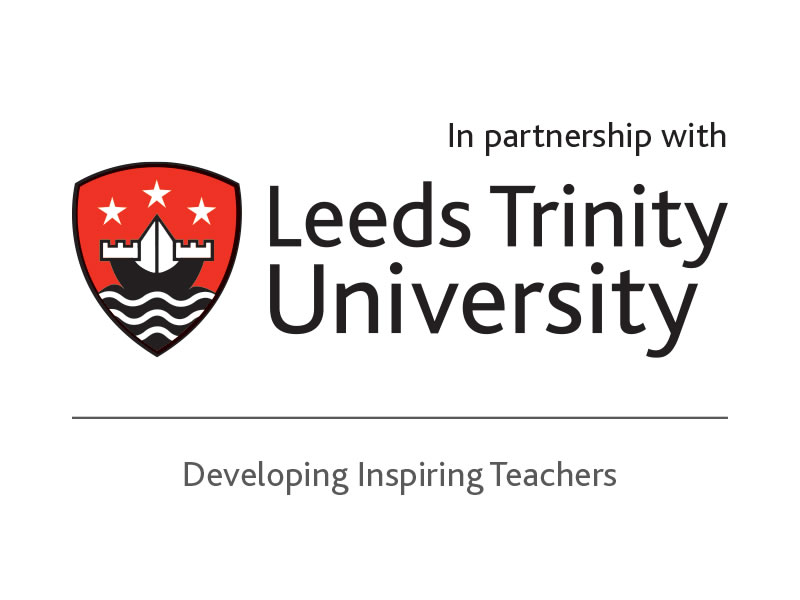 Turnitin
Any online source you use in  your assignment can be identified by Turnitin software.
You must use quotation marks to acknowledge when you are directly using someone else’s work – failure to do so can lead to a charge of plagiarism which is very serious
If unsure, please read the LTU guidance on using citations and references ( found on the library website) or contact the Learning Hub for a tutorial. There is also guidance during our online liaison librarian talk at 10am today. This is an opportunity to ask any questions you may have.
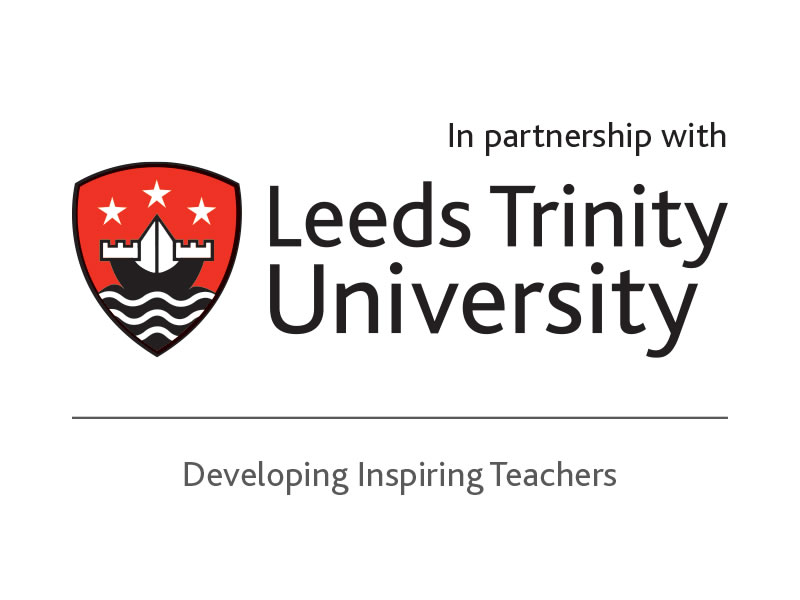 Individual Task for 
Day 2
https://www.youtube.com/watcVh?v=RHSM8rsu5lk
Prepare a short, informal presentation about the strategies appropriate to your chosen inclusion need and the changes you either observed or made yourself to a lesson plan and resource. 

Your presentation should: 

Outline the particular need you have decided to focus on.

Summarise and discuss at least two pieces of research or professional literature that suggests strategies that may work for this need.

Provide an outline of the pupil(s) you are observing and relate the literature to this/these pupil(s). Ensure the pupil(s) remain anonymous.

Outline and explain the changes you made to your lesson plan and resource and relate these to the literature.
Key criteria for marking
Knowledge & 
Understanding
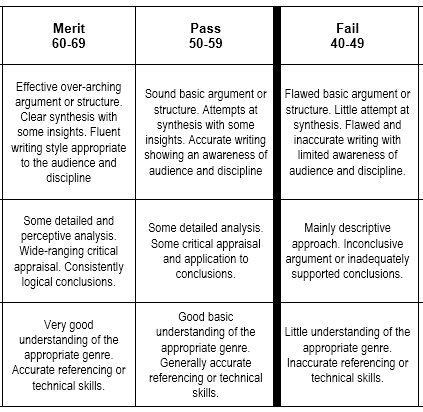 Language & 
Communication
Research
Analysis &
Critique
Application &
Evaluation
Conventions
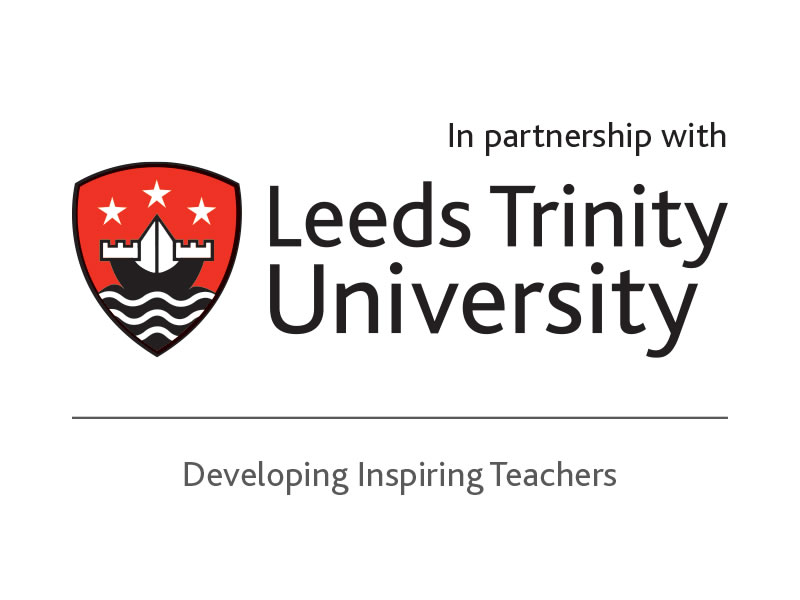 Feedback…
Feedback should cause thinking, not an emotional reaction.
Comparing one person’s performance with that of another is unlikely to be helpful.
Feedback should be more work for the recipient than the donor
What matters most is the follow-up action taken by the individual receiving feedback. As such, use this exercise to utilize your ability to ask supportive questions with the marking criteria underpinning the question. For example, “You effectively highlighted and critiqued an approach taken by [teacher x]. Could you also highlight a contrasting perspective to this approach using literature findings or other teacher’s approaches and strategies?”
Aim to discuss use of time and reflect upon which tasks were most time-consuming/most engaging. Use how questions to challenge and for deeper reflection.
Identify and discuss strengths (eg. in applying research findings to planning and teaching) and areas for development (eg. time management). Ask what the recipient learned in the process that serves the final assignment. 
Take notes during the presentations, using the marksheme to support your observations. Make notes when you are receiving your feedback.
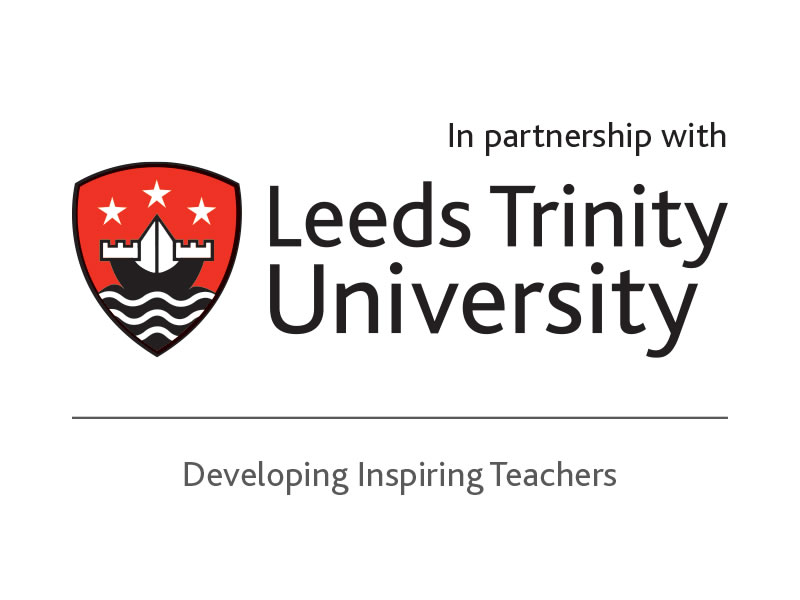 Points to note for peer discussion: (1) setting the context
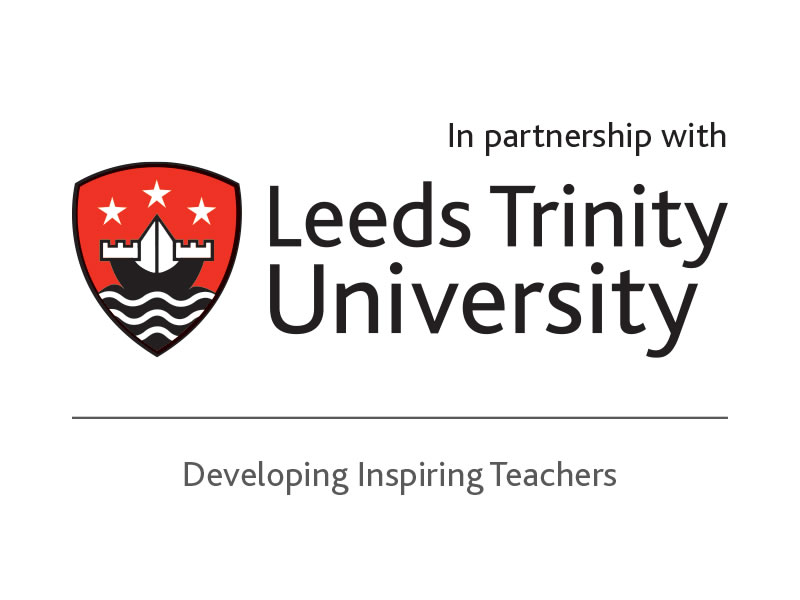 Points to note for peer discussion: (2) SETTING OUT approaches
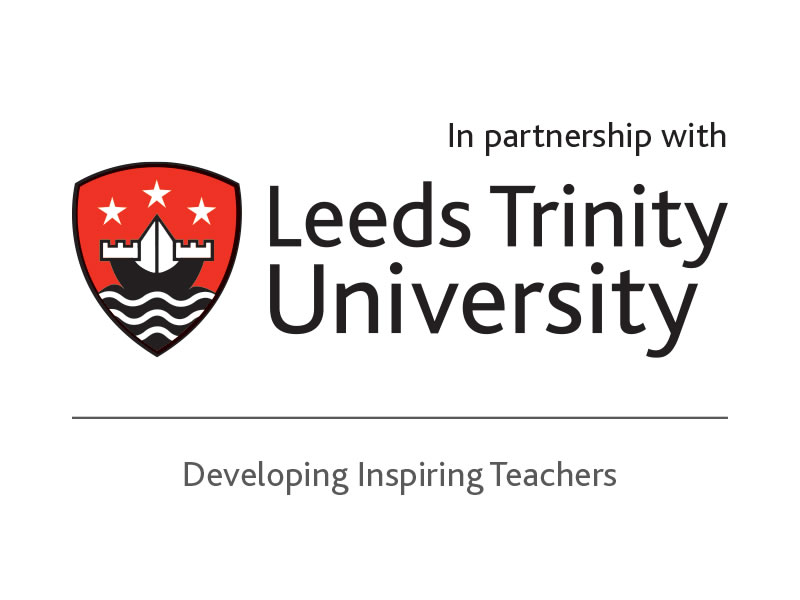 Personal Action Planning
You have made your presentation and have been given feedback from your group. Thinking back to the video earlier, you are now able to self-reflect on the process so far and self-assess your next steps. 
Spend 15 minutes reading through your feedback notes. Make notes as to where you are now and your aims for the next few weeks. Use this timeline to map out what you need to do.
Identify what you’d like to gain from this afternoon’s session. Are there areas you are still uncertain about? Write a list of questions you’d like clarifying, either by the end of today or during your tutorial. Ensure you have these to hand in this afternoon’s session.
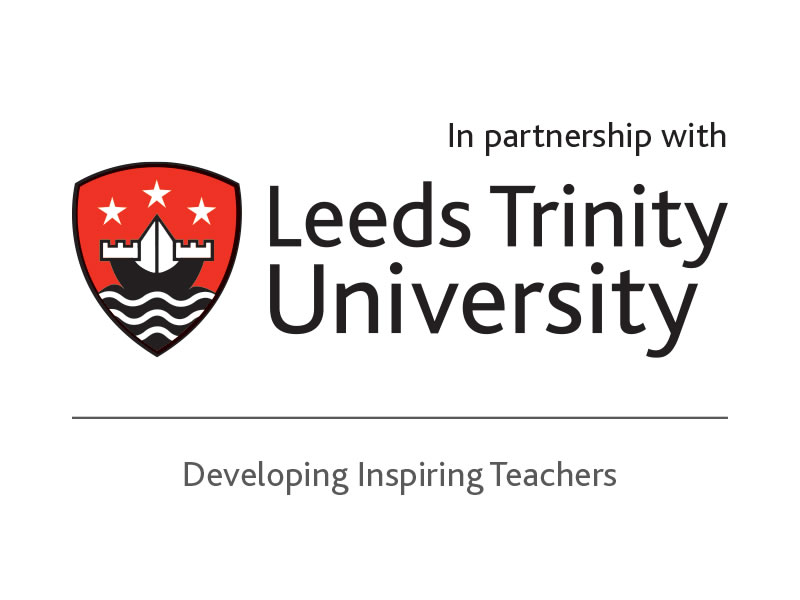 Writing  your Supporting Individuals
Assignment
Last session we looked in depth at the first two parts of the assignment. Today we’ll focus on the third and fourth parts:
The Reflective Evaluation (c. 2,000 words) Includes findings, conclusions and impact on your practice and that of the experienced teachers you observed. You will reflect upon and evaluate the approaches that you took using evidence of their impact on your learners.
The evaluation enables you to discuss your overall findings in relation to the themes that emerged during your literature review. It is important that you substantiate (support) your reflections with reference to relevant evidence from work your pupils did, or things they said in reaction to your teaching.
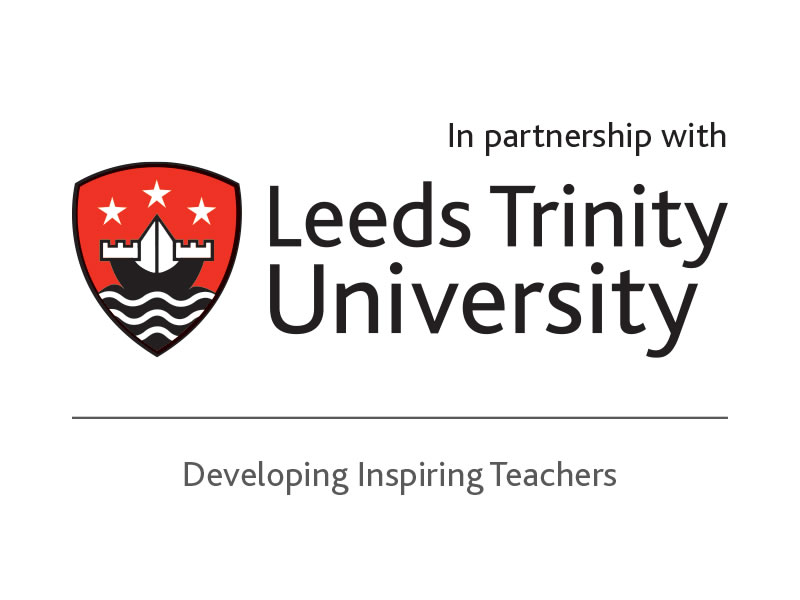 We are going to look together at some exemplar pieces of writing, with a focus on the Reflective Evaluation and assignment Conclusion.
We’ll use the Frankenstein example, constructed from a range of assignment submissions incorporating Development Language Disorder (DLD); Autism Spectrum Disorder (ASD); English as an Additional Language (EAL) and Tourette’s Syndrome.
You might want to have your Checklist Document to hand.
Do the examples demonstrate the IMPACT of the writer’s methods?
Have they considered the results in light of what they read?
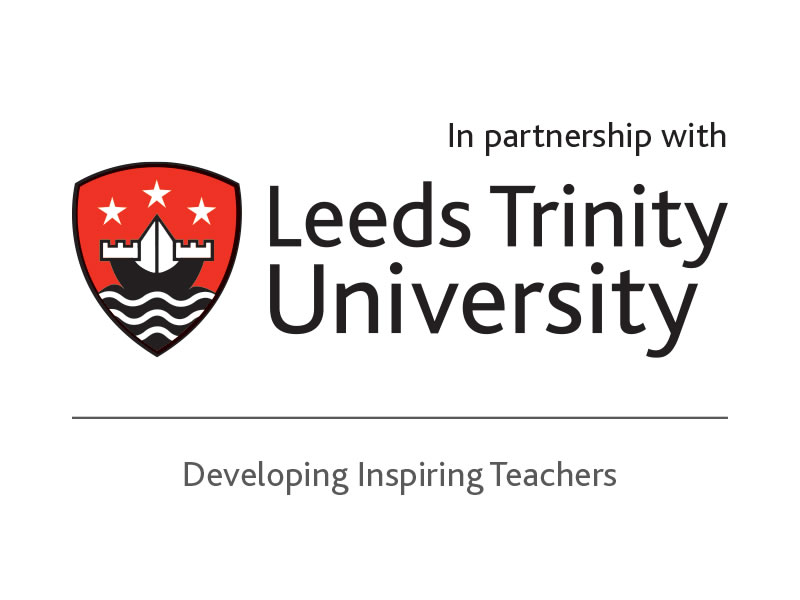 Looking at the Frankenstein Exemplar, read through the Reflective Evaluation. 
Spend 15 minutes discussing what you’ve read with your group and consider:
Does the writer provide suitable examples of the IMPACT of their methods? What are they?
Has the writer supported their evaluation with evidence? Identify where and the types of evidence used.
Has the writer considered their results in light of what they read? Note down examples of where this writer does it well.
Consider the rubric to evaluate the quality of the response(s)
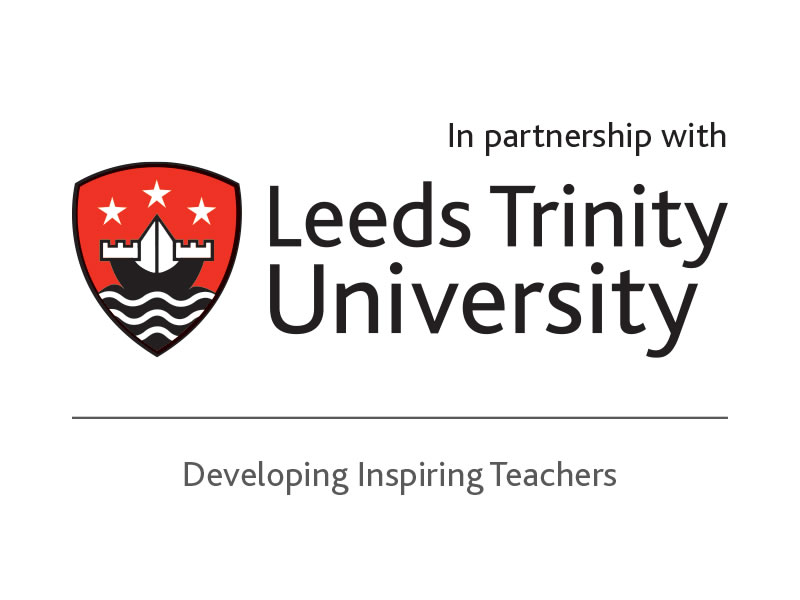 Writing  your Supporting Individuals
Assignment
The final parts of your Supporting Individuals Assignment are:
Conclusion (c.500 words)
Reference List (does not count to word limit)
Appendix (does not count to word limit, but counts towards your assignment)

What you will hand in: 
Your written assignment: 5,000 words
Appendix part 1 – your lesson plans and specific resources (equivalent to 1,000 words)
Appendix part 2 – up to 4 examples of students work or other responses.
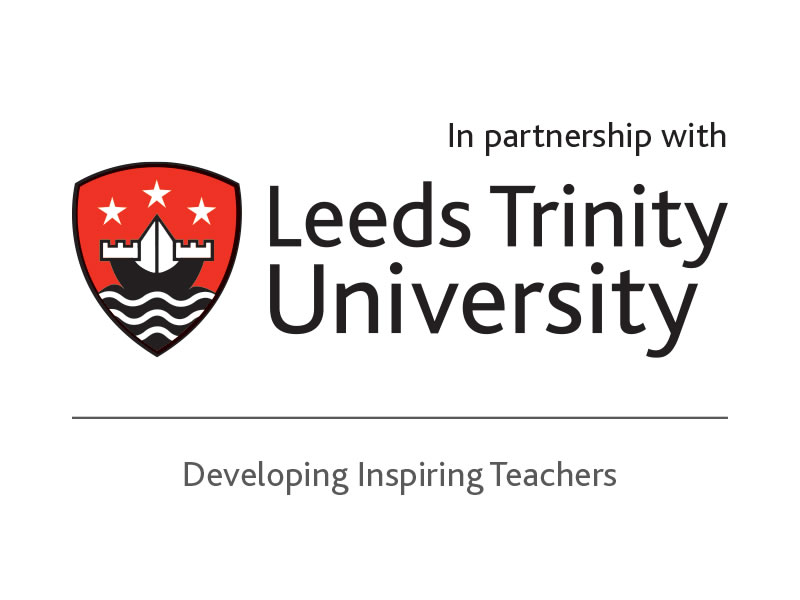 Looking at the Frankenstein Exemplar, read through the Conclusion.

Has the writer drawn out what seemed to be effective or less effective? 

Has the writer specified how they might further develop their approaches?

Has the writer developed any learning targets for their own practice?
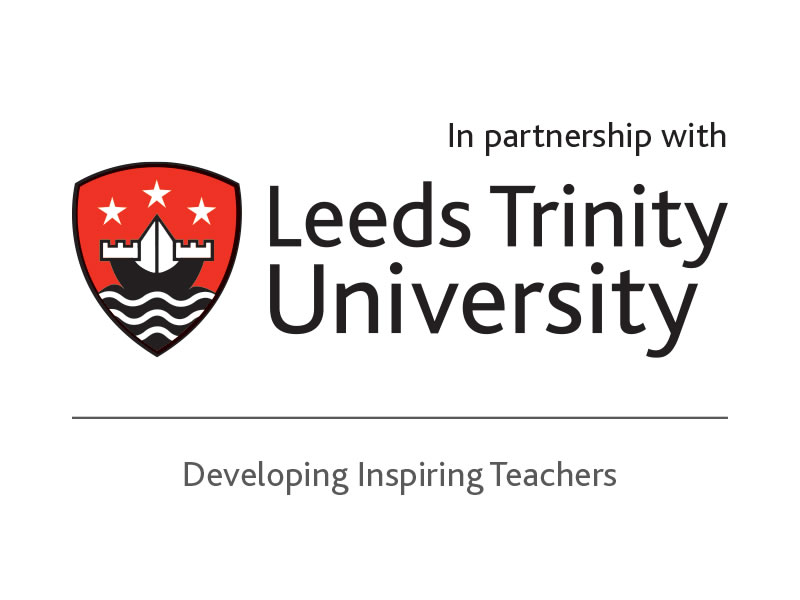 Some titles
The effectiveness of teaching strategies used to reduce the impact of ….as a barrier to effective learning in …. *
Combating Attention Deficit Hyperactivity Disorder: An evaluation of strategies used in ….. * lessons
How do we begin to close the gap for secondary school students with speech, language and communication difficulties?
Strategies to enable Autistic Spectrum students to work effectively in …*
‘Sir…do we have to do all this writing?’ Supporting lower-attaining pupils in essay and extended writing.
*subject name
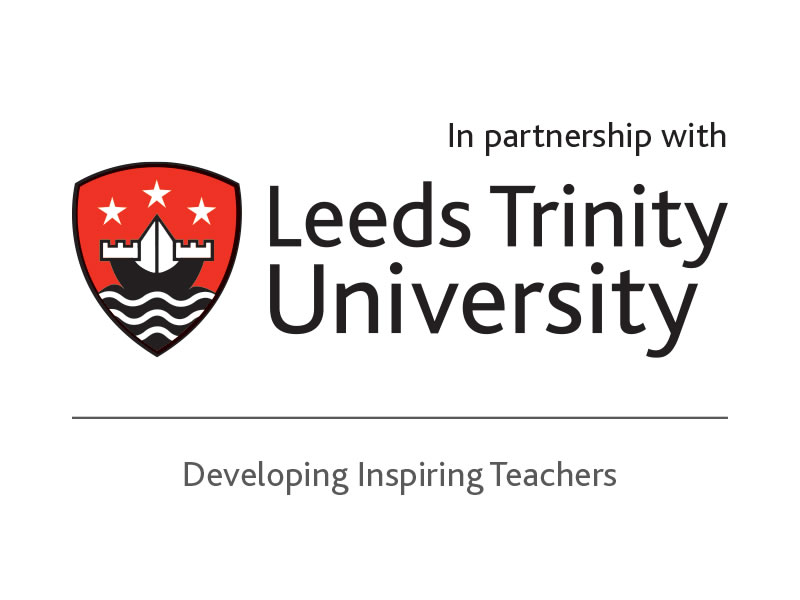 Personal Action Planning
You have spent some time this afternoon looking through examples of writing the Supporting Individuals Assignment. 
Spend the remainder of today’s session mapping out what you now need to do on your assignment and, if we have time, work on it. It is suggested that you will have written out each section of your assignment, in draft, by your tutorial date. Use the Evaluation of Your Writing Checklist to ascertain where you are, in order to identify any areas for discussion in your tutorial. 
You will receive a Teams invitation to attend your small group tutorial. Please sign the sheet to book a slot
Are there areas you are still uncertain about? Write a list of questions you’d like clarifying, either by the end of today or during your tutorial. Ensure you have these to hand in this afternoon’s final Q&A session.
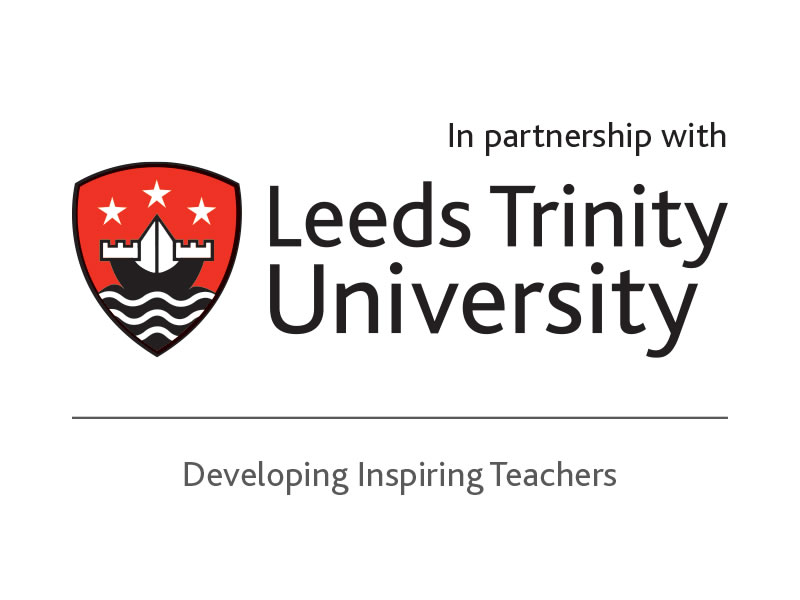 Q&A